Волшебный свет книги
[Speaker Notes: Оригинальные шаблоны для презентаций: https://presentation-creation.ru/powerpoint-templates.html 
Бесплатно и без регистрации.]
Писатели
Поэты
Персонажи
Народное творчество
Писатели
10
20
30
40
50
Поэты
10
20
30
40
50
Персонажи
10
20
30
40
50
Народное творчество
10
20
30
40
50
10
Этот русский детский писатель – 
автор множества детских рассказов
  и повестей.
Самый известный герой, 
созданный им, - Незнайка.
20
Этот писатель из Дании – 
автор многих любимых нами сказок.
«Гадкий утёнок», «Дюймовочка»,
«Снежная королева», «Русалочка» –
это лишь некоторые из них.
30
Американский писатель. 
Автор книги 
«Приключения Тома Сойера».
40
Великий русский писатель 
с образованием врача. 
Создал более 
трёхсот произведений.
50
Полное имя этого русского
советского писателя – 
Алексей Максимович Пешков.
Назовите 
его литературный псевдоним.
10
Великий русский поэт.
Автор семи стихотворных сказок.
Убит на дуэли.
20
Этот русский поэт написал
236 басен.
Самые известные из них:
«Ворона и лисица», 
«Слон и Моська»,
«Квартет».
30
Русский поэт – автор
 стихотворения «Бородино».
Убит на дуэли.
40
Русский поэт – автор
 поэмы «Мороз – Красный нос».
50
Советский поэт – участник 
Великой Отечественной войны.
Автор стихотворения 
«Сын артиллериста».
10
Индийский мальчик,
воспитанный стаей волков
20
Он днём и ночью
Ходит по цепи кругом.
Кто же это?
30
Русский былинный богатырь, 
просидевший на печи 
до 33 лет
40
Отважный мангуст
из одноимённой сказки 
Р.Киплинга
50
Назовите фамилию 
главного героя 
из повести Л.Н.Толстого 
«Кавказский пленник»
10
Закончите пословицу
«Береги платье снову,
а…
20
Как называется
 древнерусское эпическое 
сказание о богатырях?
30
Рассказ о вымышленных событиях,
 о том, чего не бывает, 
называется …
40
«Летела сова – весёлая голова.
 Вот она летала-летала
и села, 
да хвостиком повертела, 
да по сторонам поглядела
И опять полетела…»
Как называется такое начало, 
не связанное с содержанием?
50
«Я на добрые на дела тебе
Дам своё благословение родительское,
А на злые дела, на недобрые
Моего тебе благословения нет!»
Кого из былинных богатырей 
благословлял отец на подвиги 
такими словами?
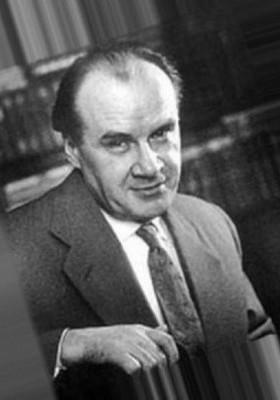 Николай
Николаевич
Носов
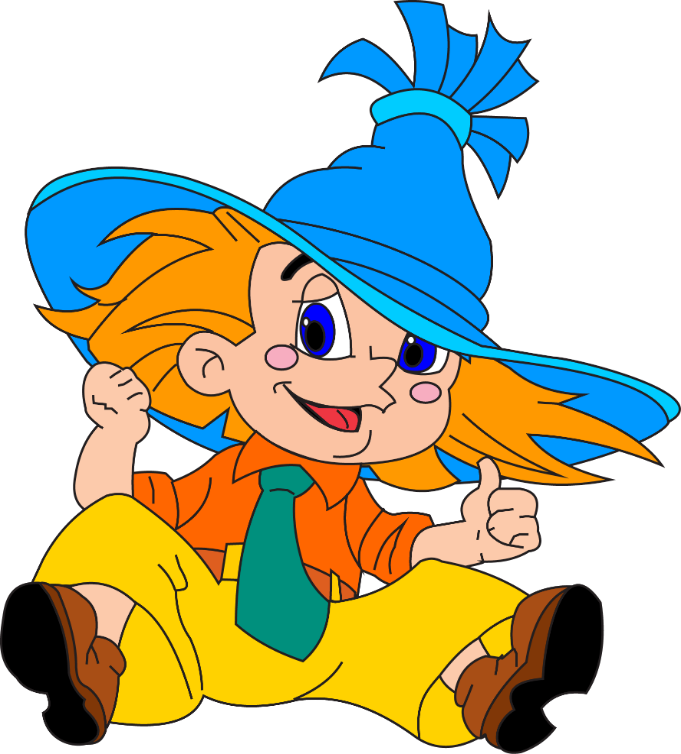 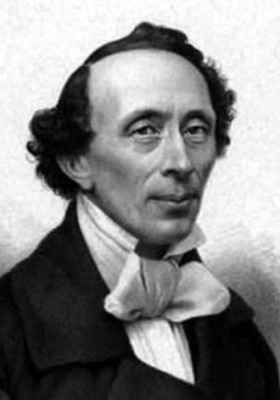 Ганс
Христиан
Андерсен
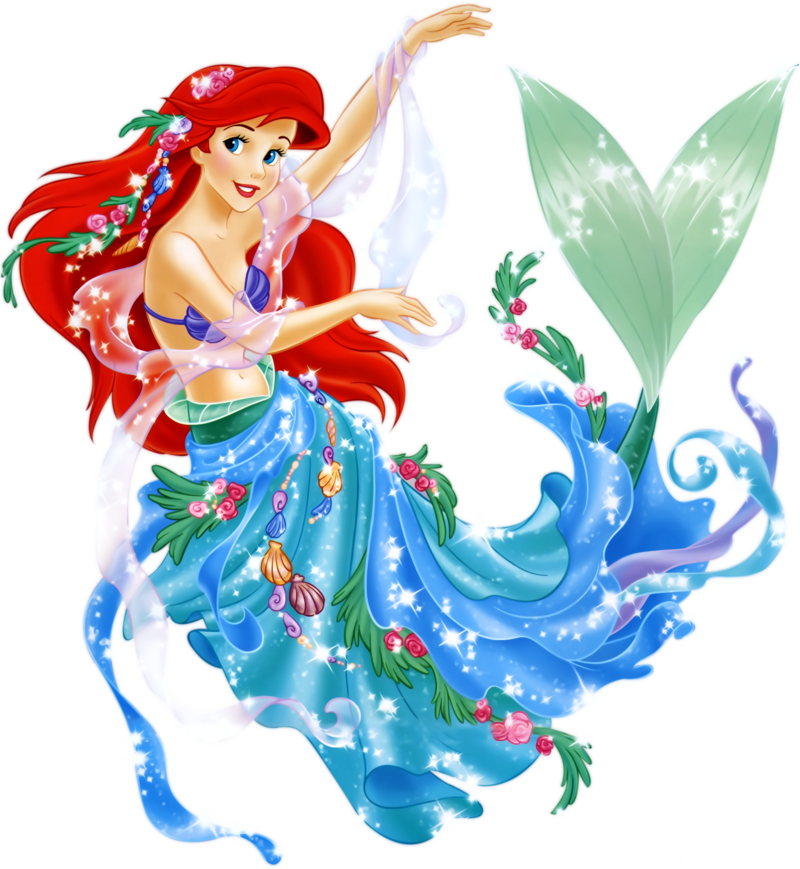 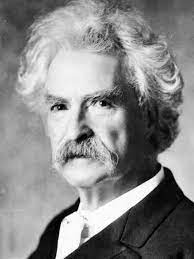 Марк
Твен
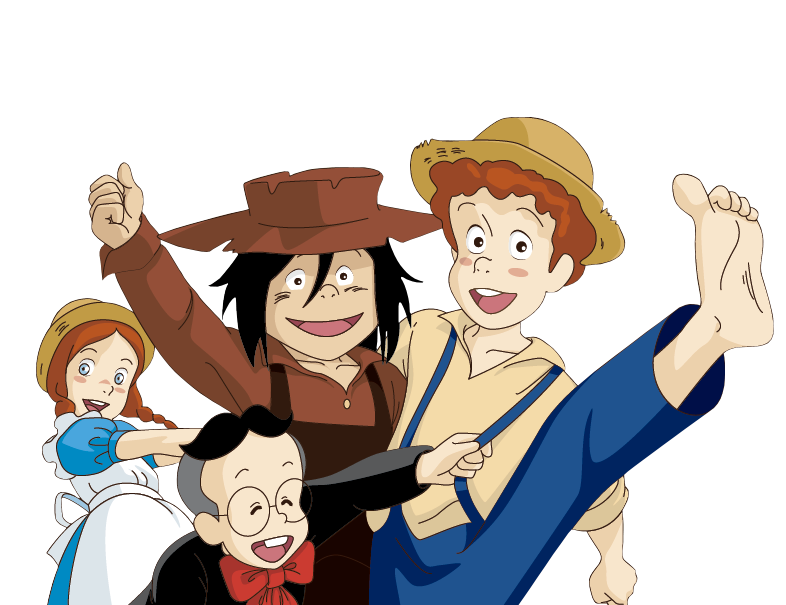 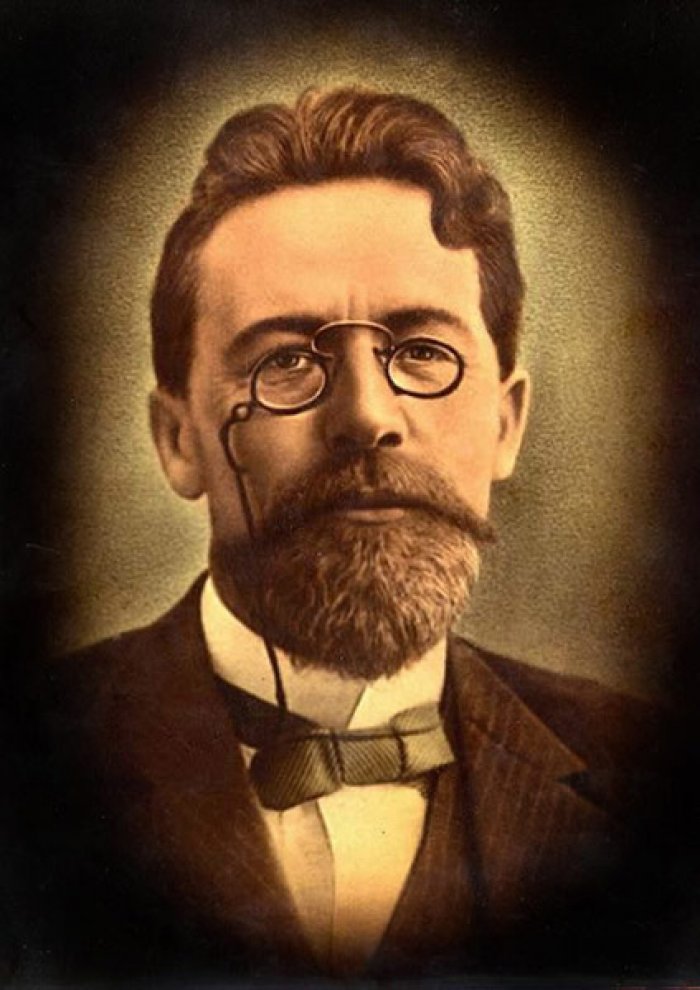 Антон
Павлович
Чехов
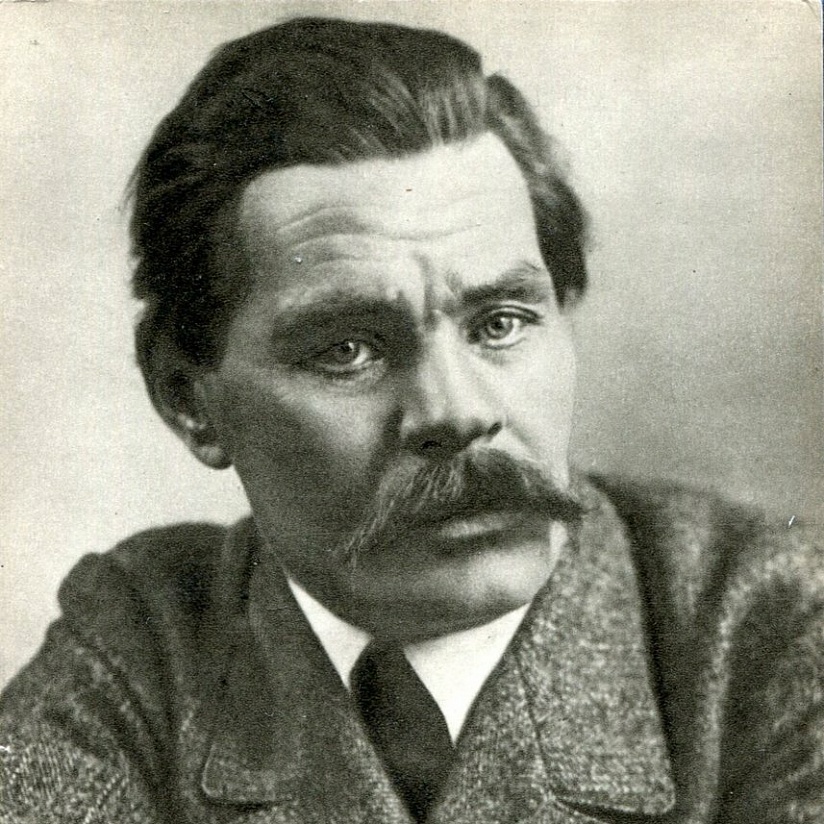 Максим
Горький
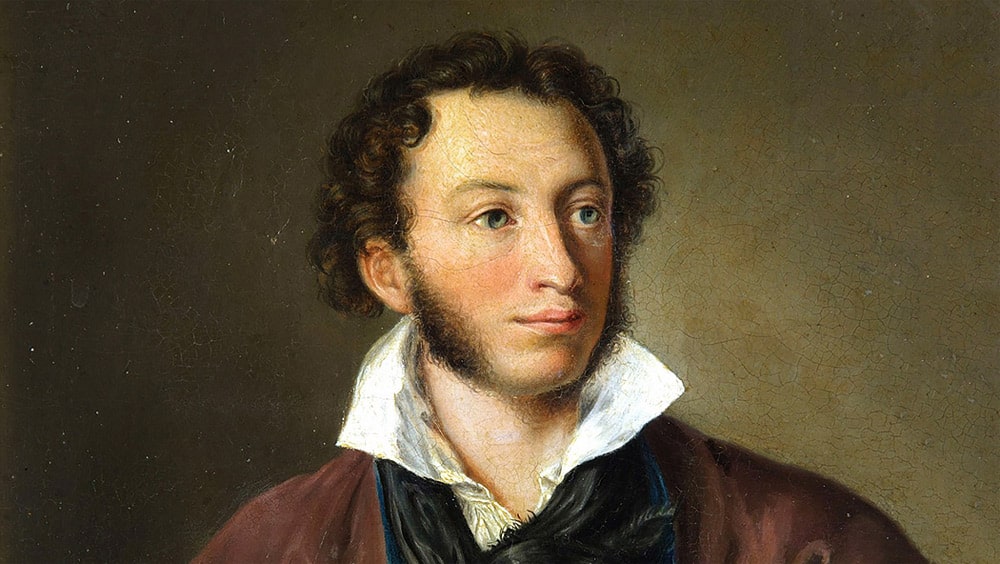 Александр
Сергеевич
Пушкин
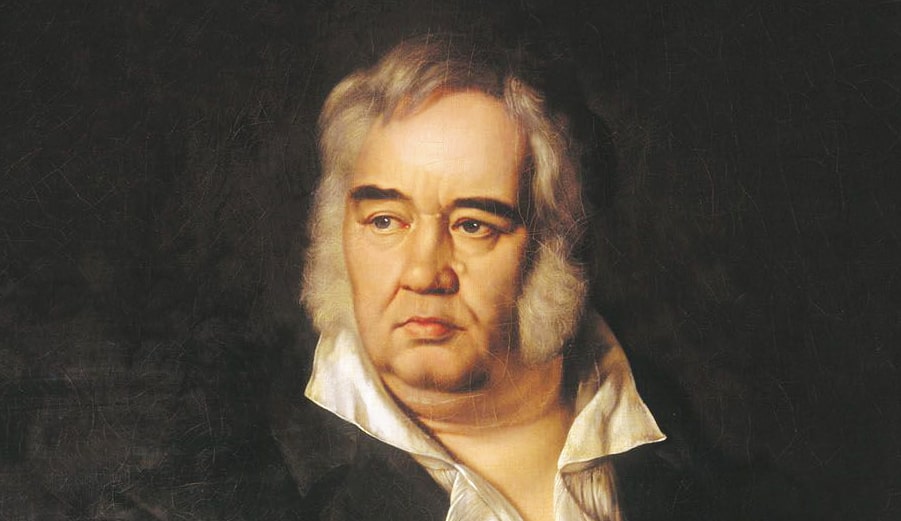 Иван
Андреевич
Крылов
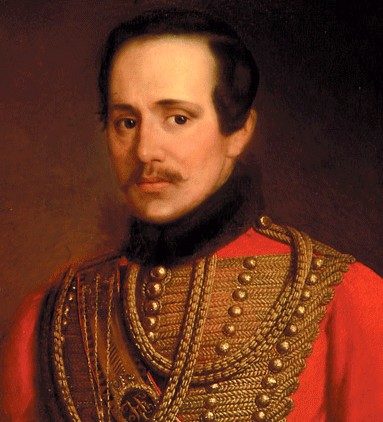 Михаил
Юрьевич
Лермонтов
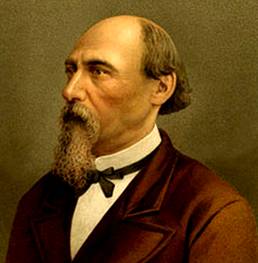 Николай
Алексеевич
Некрасов
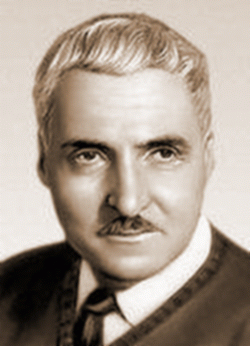 Константин
Михайлович
Симонов
Маугли
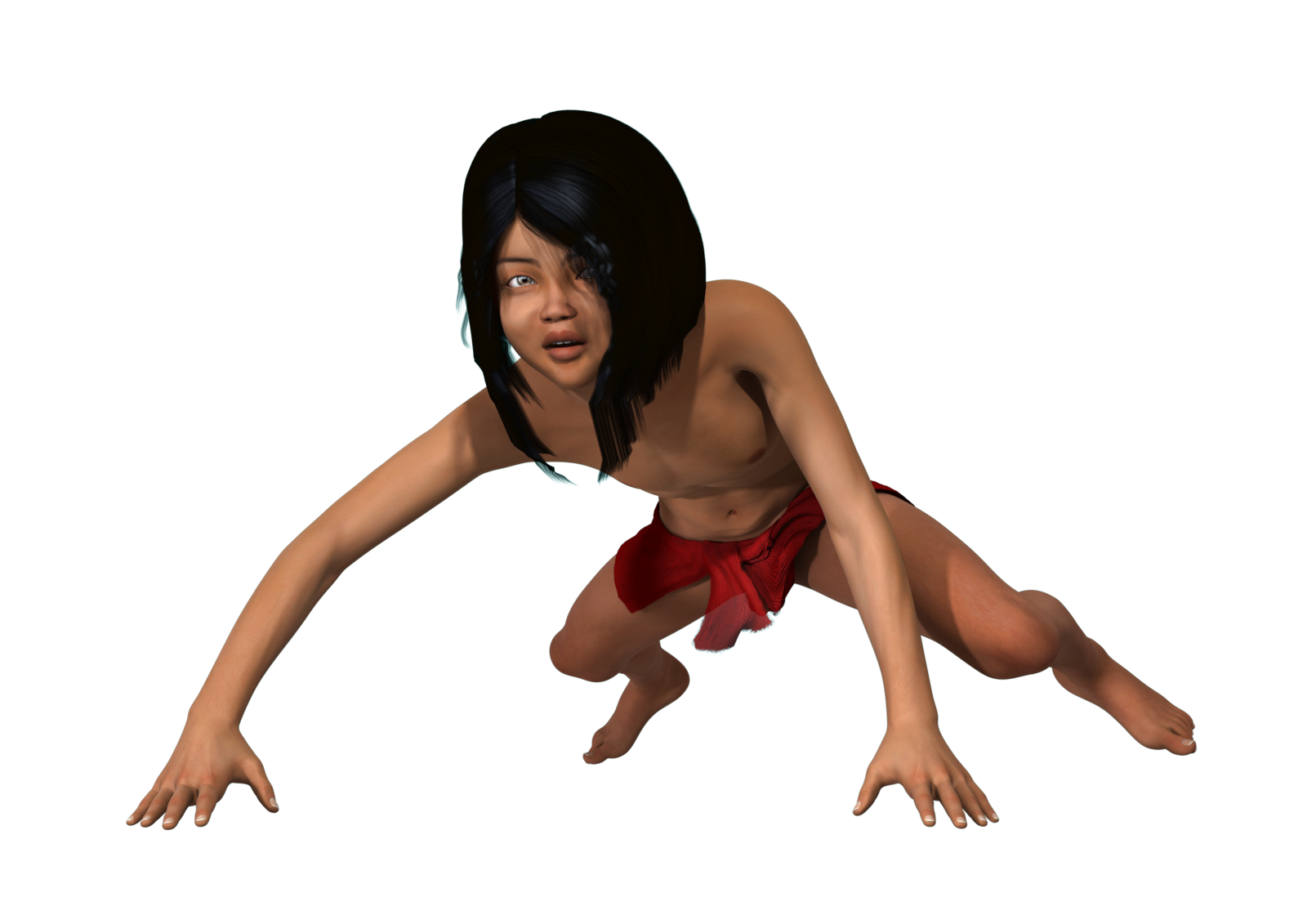 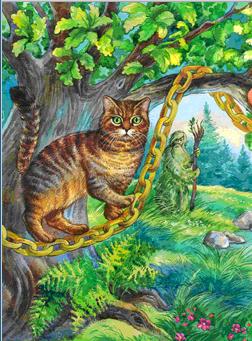 Кот учёный
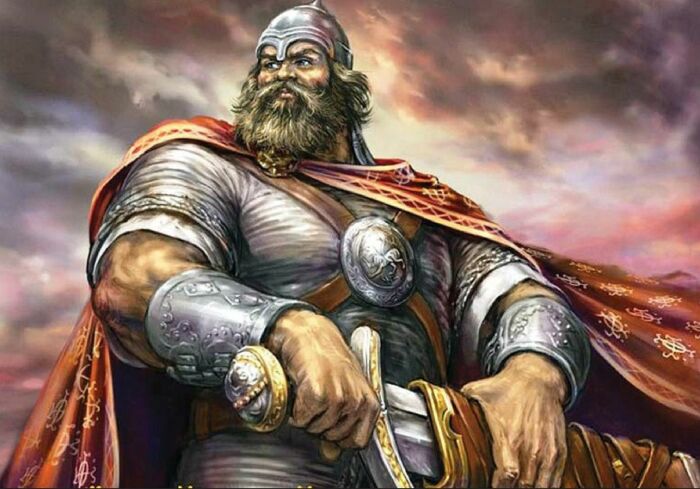 Илья Муромец
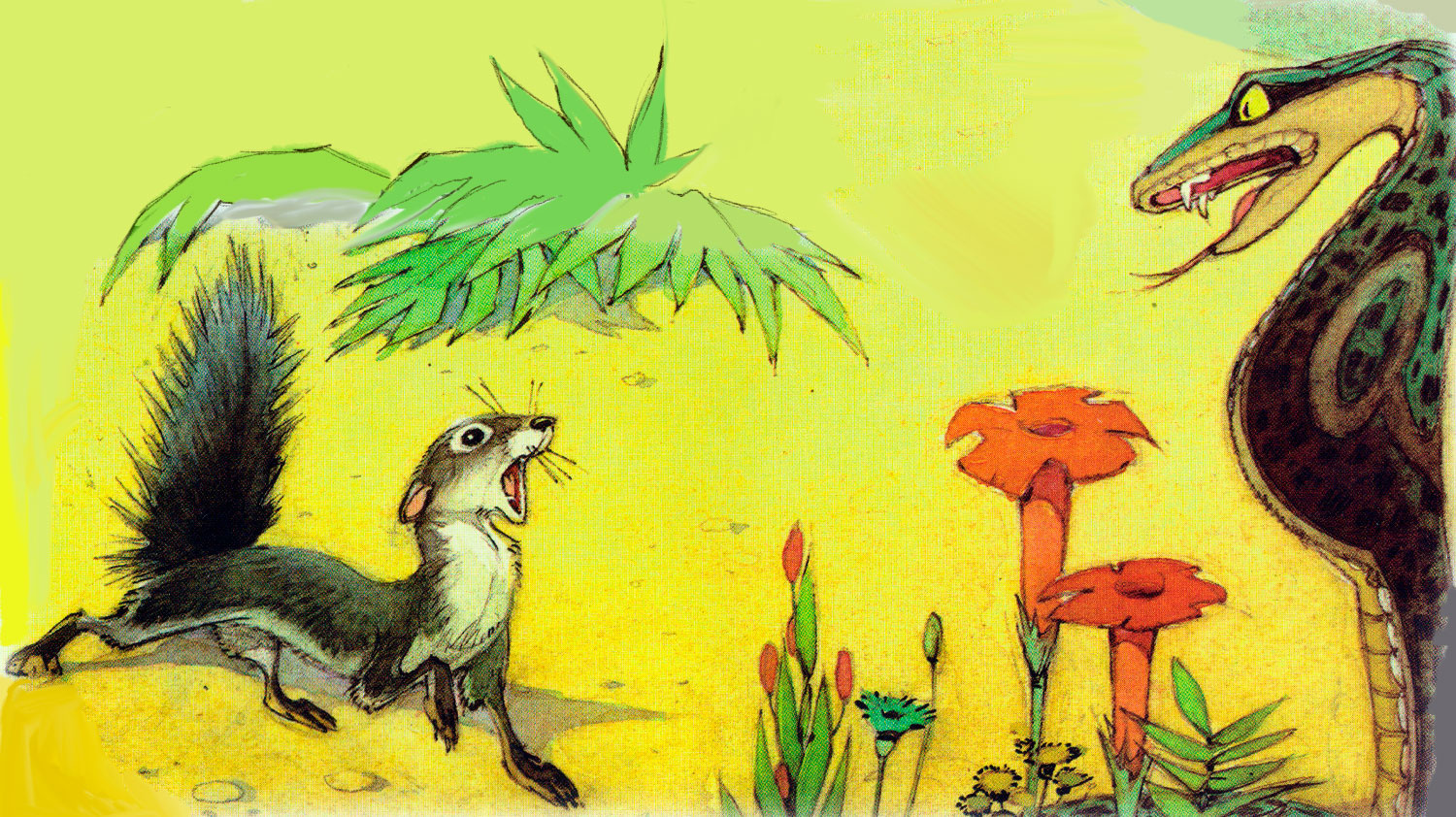 Рикки-Тикки-Тави
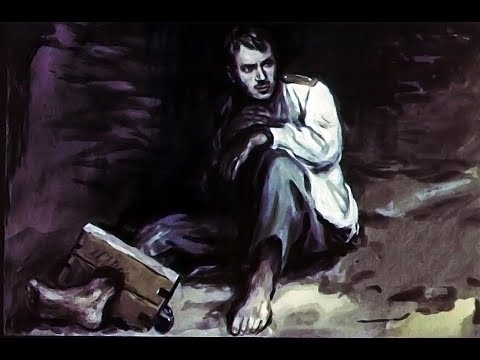 Жилин
…честь смолоду!
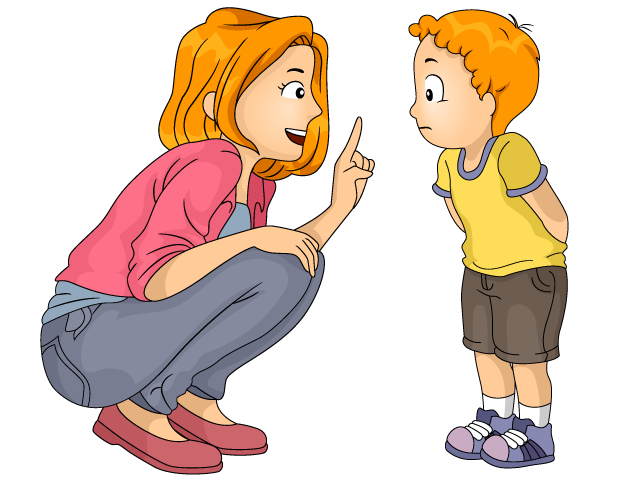 Былина
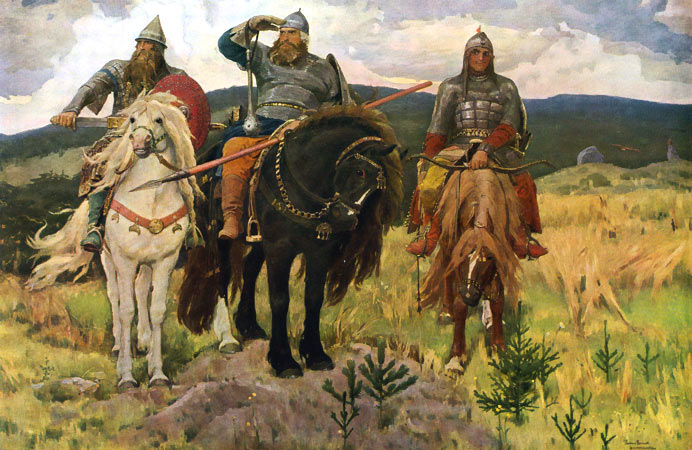 Сказка
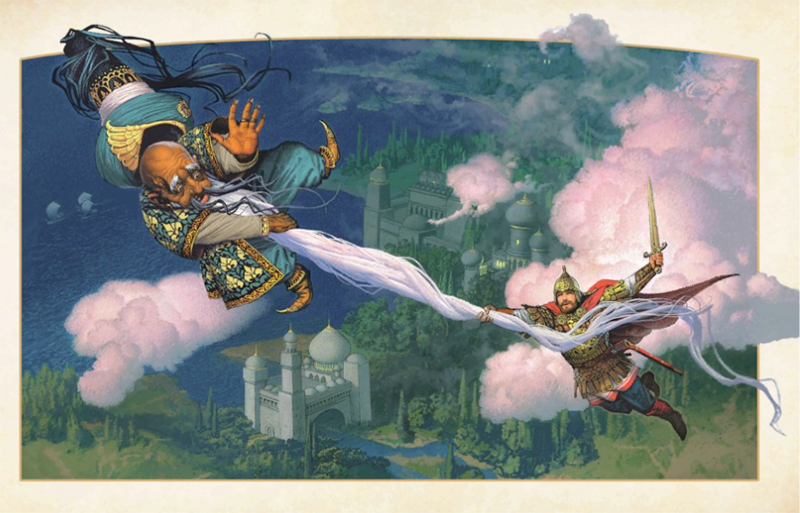 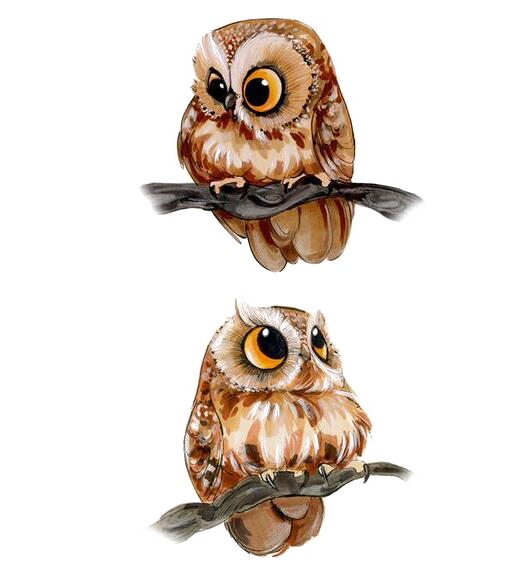 Присказка
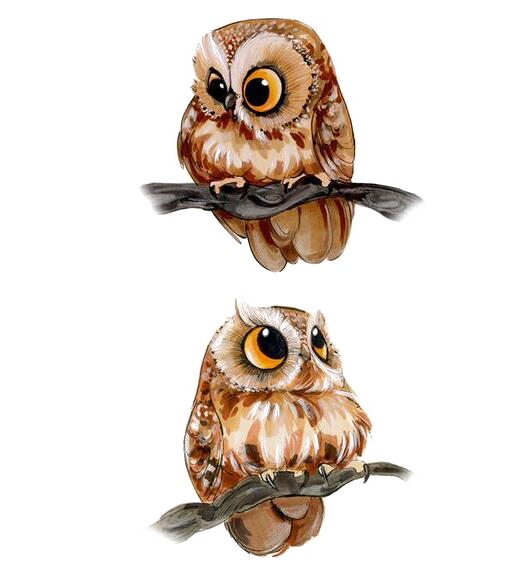 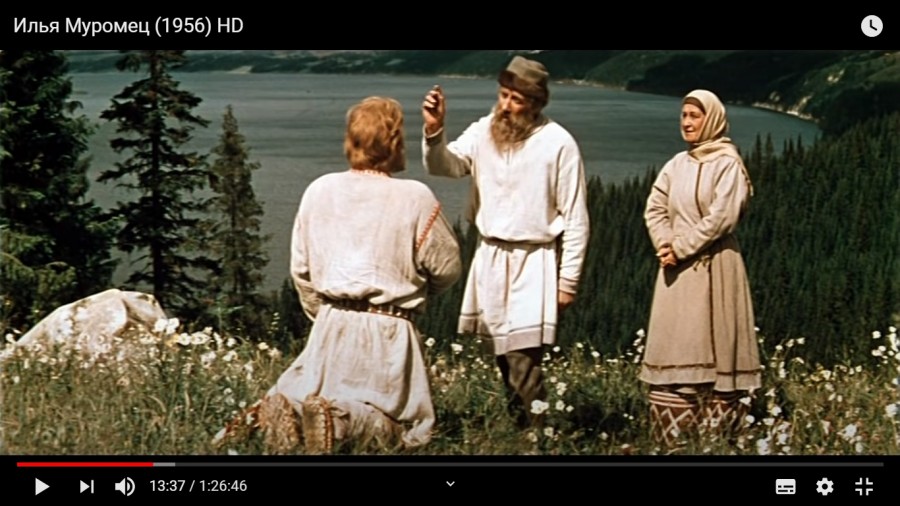 Илью Муромца
Автор: Креницина Елена Алексеевна 
 учитель-логопед, библиотекарь
МОБУ «Специальная (коррекционная) школа» г.Бузулук
E-mail: Krenicina@gmail.com
При создании работы использовались текстовые и иллюстрационные 
материалы:
Аксёнова, А.К. Чтение (для обучающихся с интеллектуальными нарушениями) 7 класс: учебное издание – Москва: Просвещение, 2019
Аксёнова, А.К., Шишкова, М.И. Чтение (для обучающихся с интеллектуальными нарушениями) 9 класс: учебное издание – Москва: Просвещение, 2020
Бгажнокова, И.М., Погостина, Е.С. Чтение (для обучающихся с интеллектуальными нарушениями) 6 класс: учебное издание – Москва: Просвещение, 2018
Малышева, З.Ф. Чтение (для обучающихся с интеллектуальными нарушениями) 5 класс: учебное издание – Москва: Просвещение, 2018 
Малышева, З.Ф. Чтение (для обучающихся с интеллектуальными нарушениями) 8 класс: учебное издание – Москва: Просвещение, 2020 
https://clipart-best.com 
https://www.pngegg.com 
https://www.pngwing.com 
https://www.freepng.ru 
https://presentation-creation.ru/powerpoint-templates.html